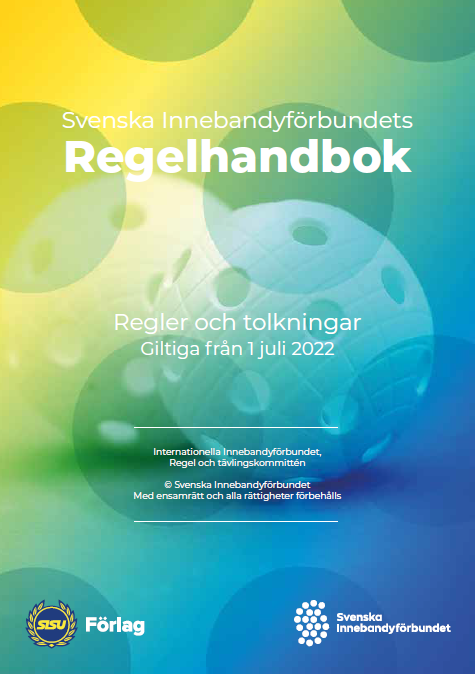 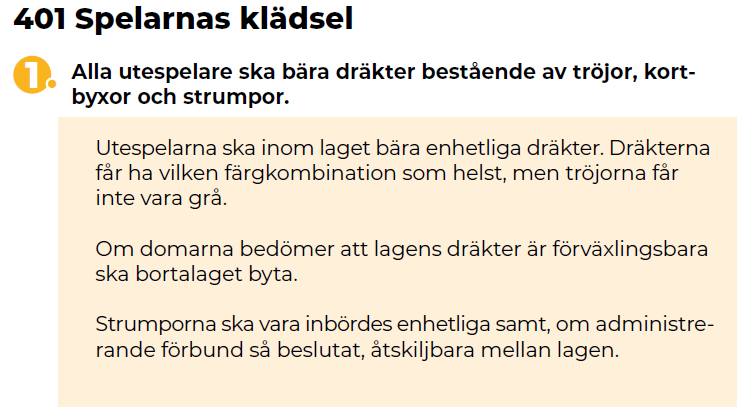 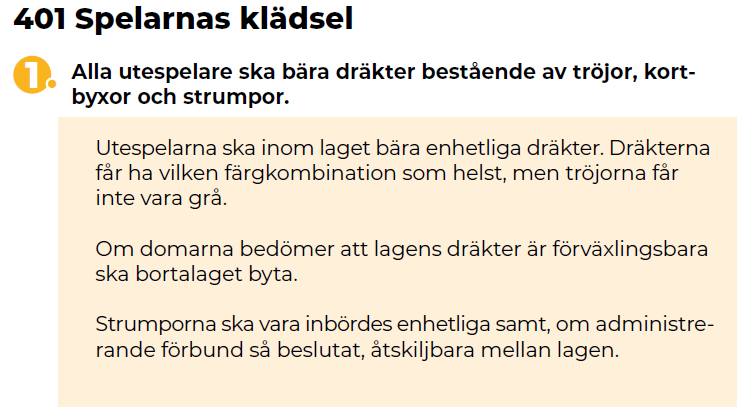 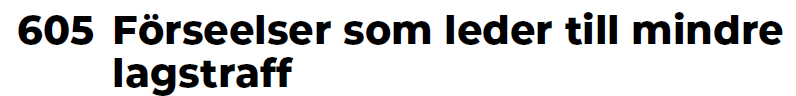 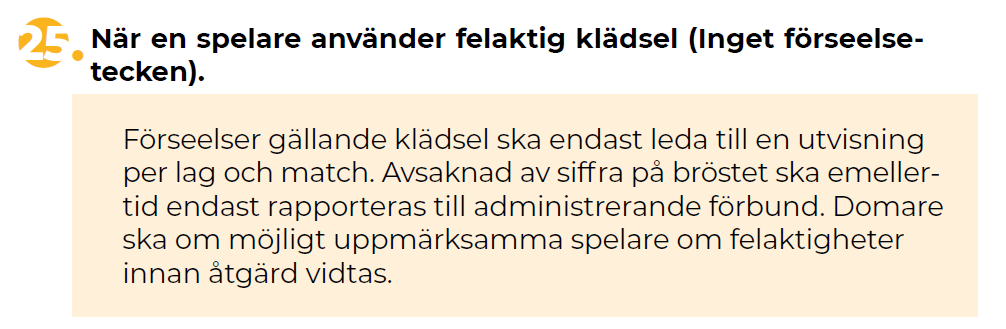 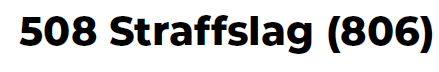 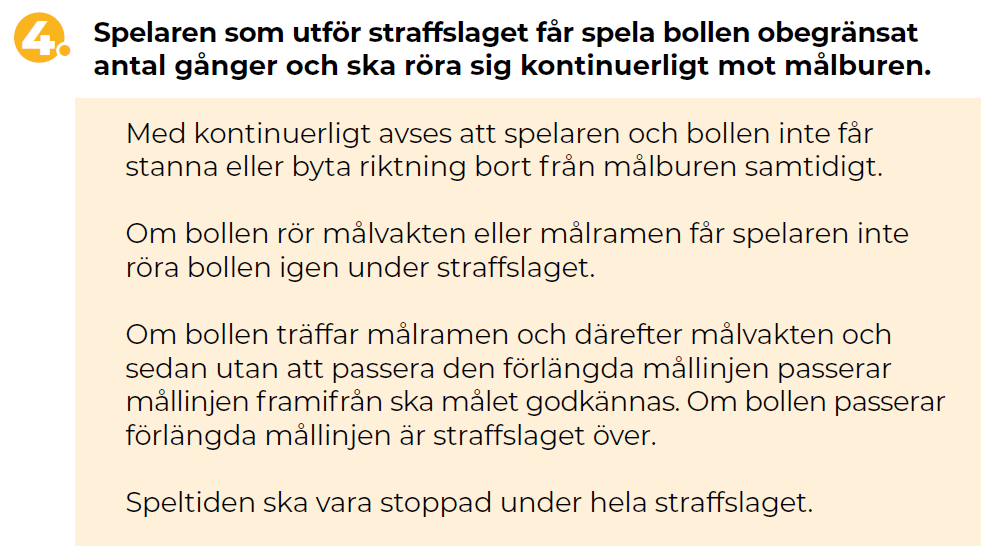 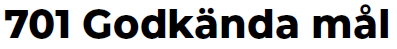 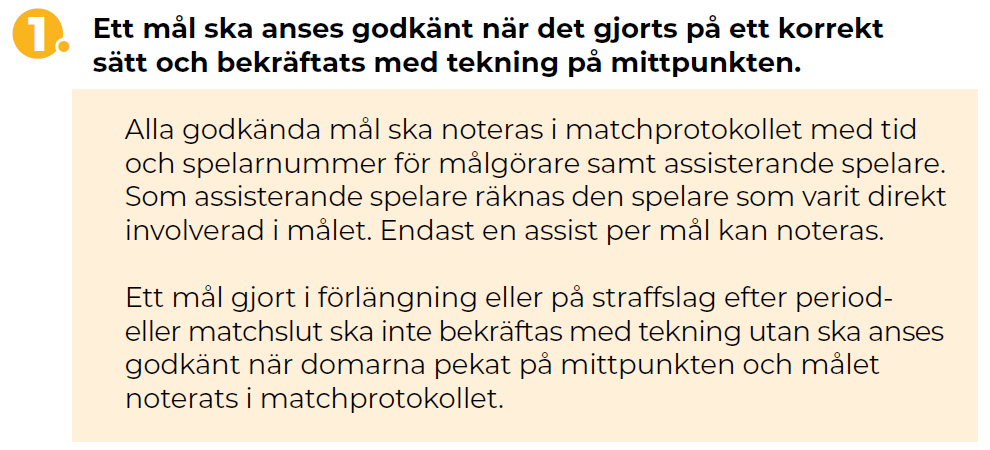 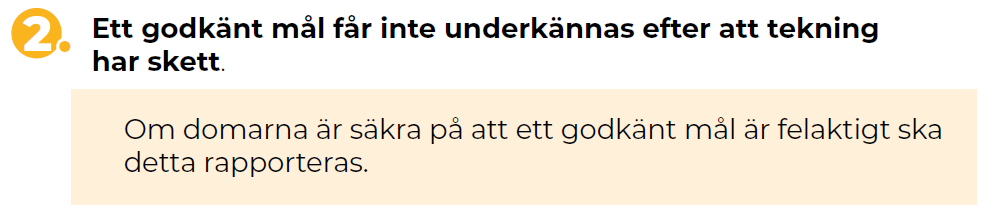 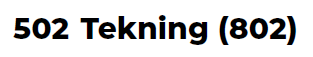 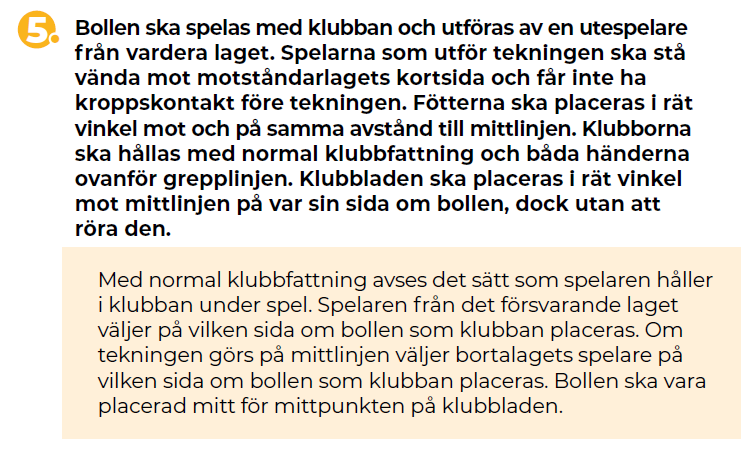 Passivt spel/fördröjande av spel
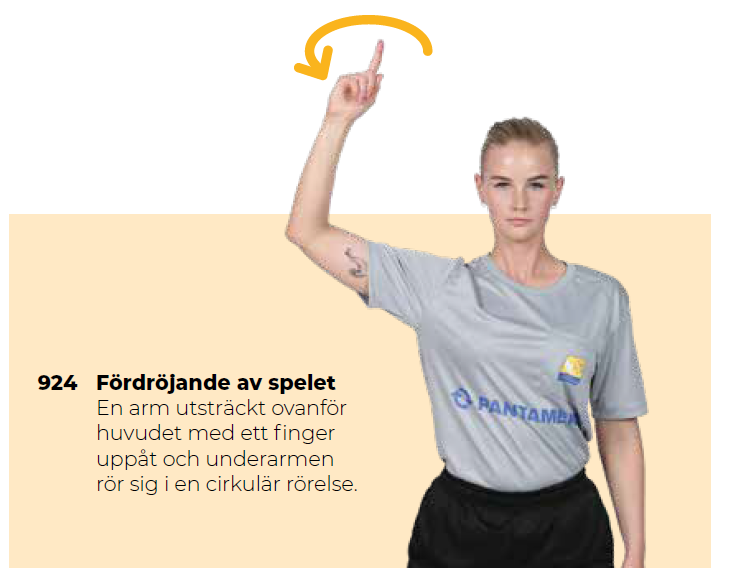 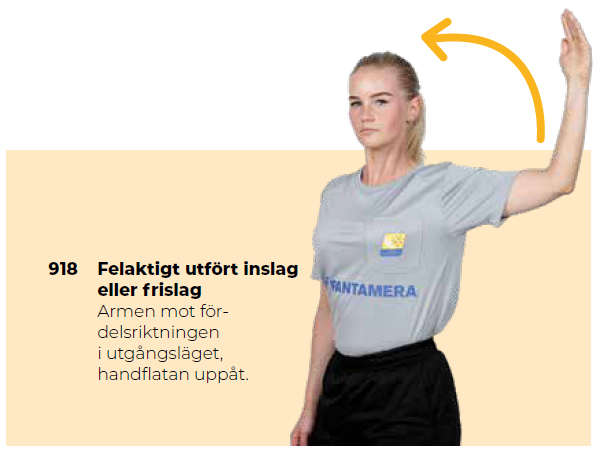 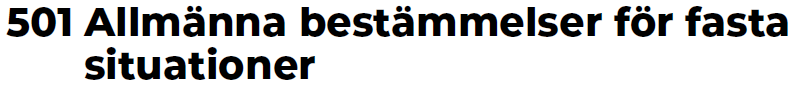 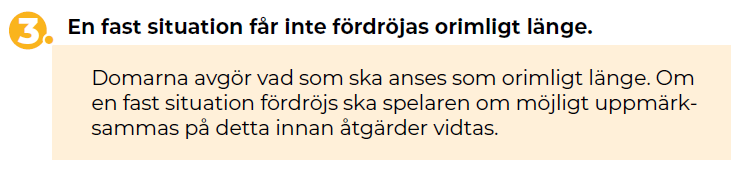 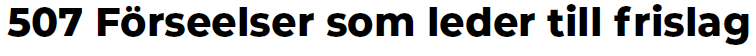 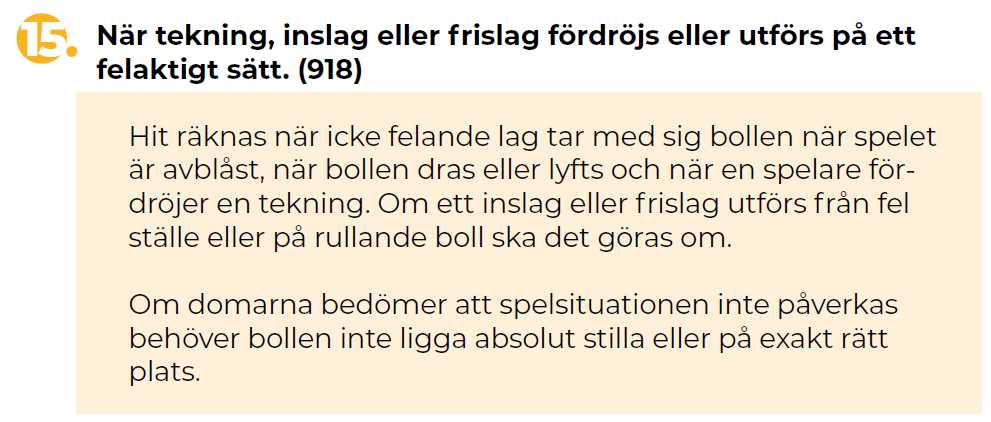 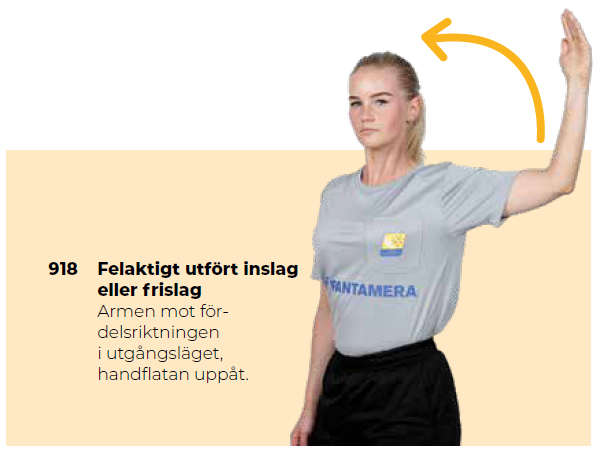 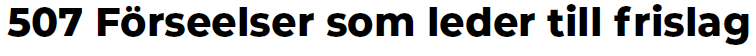 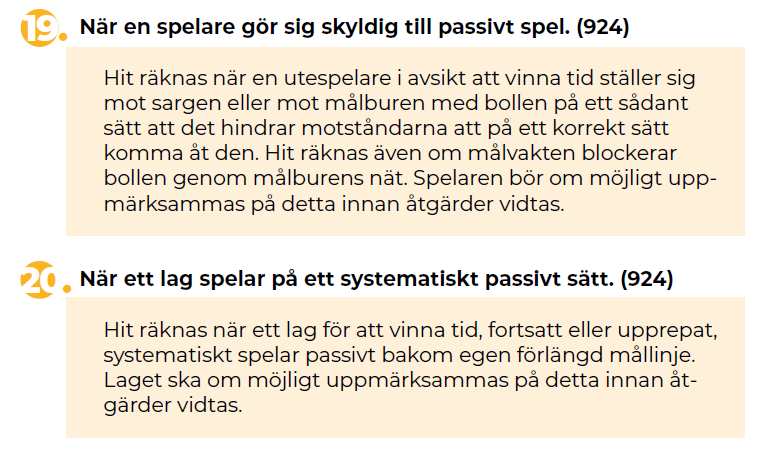 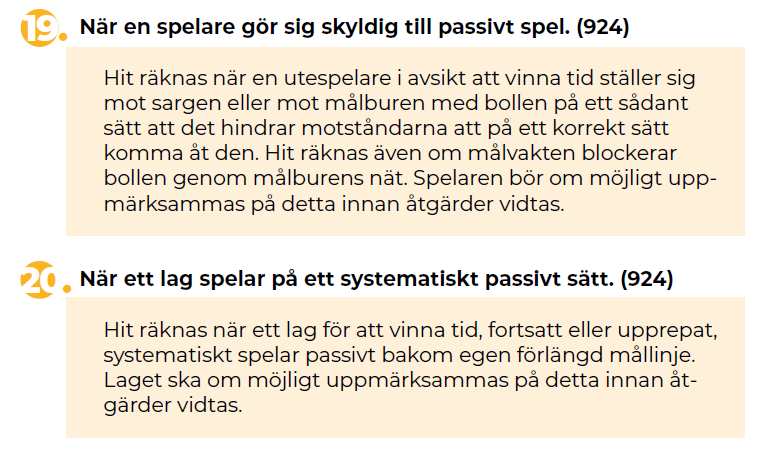 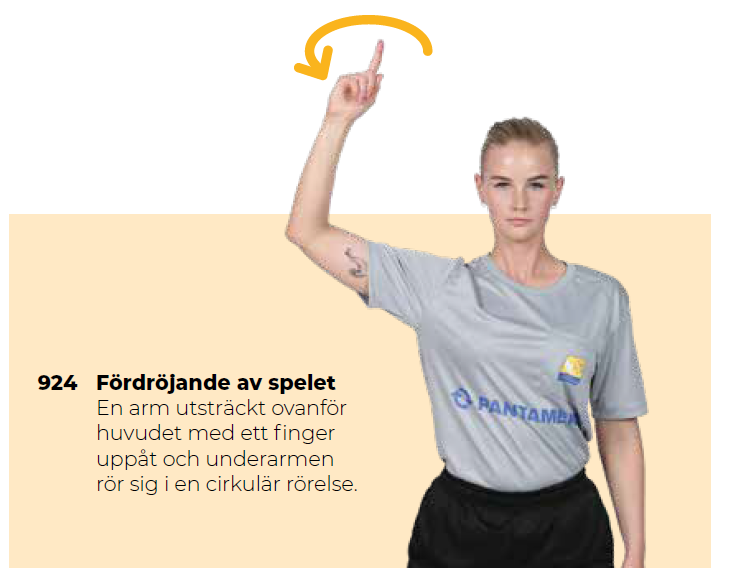 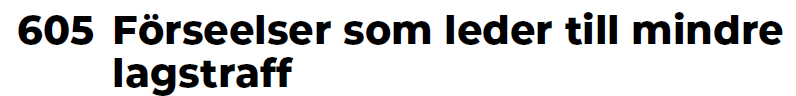 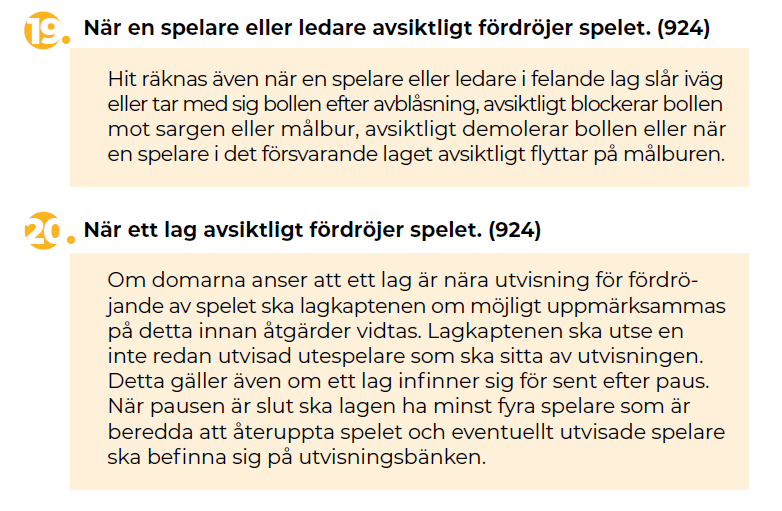 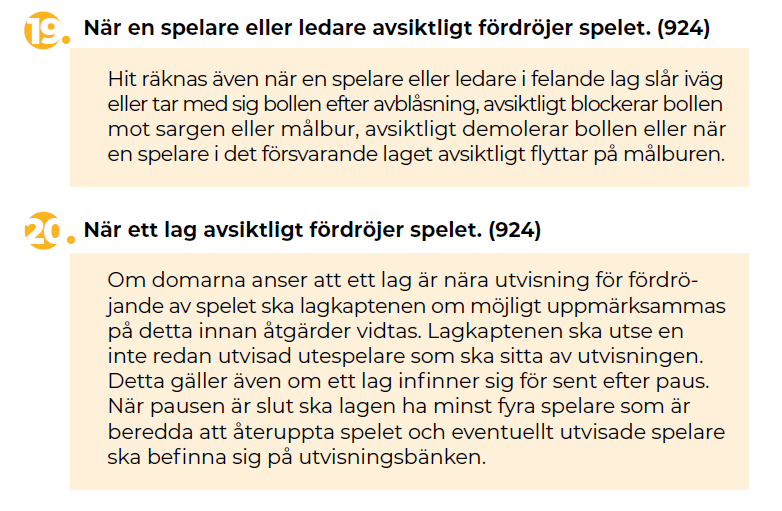 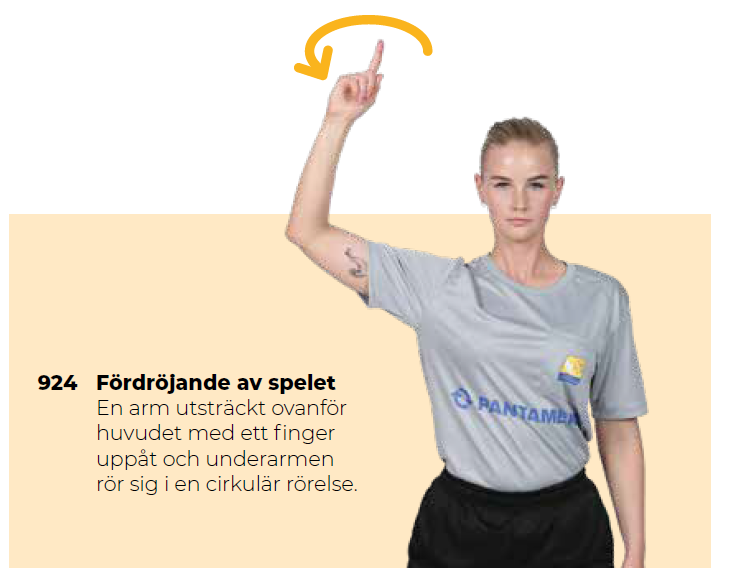 Protest mot domslut/Osportsligt uppträdande
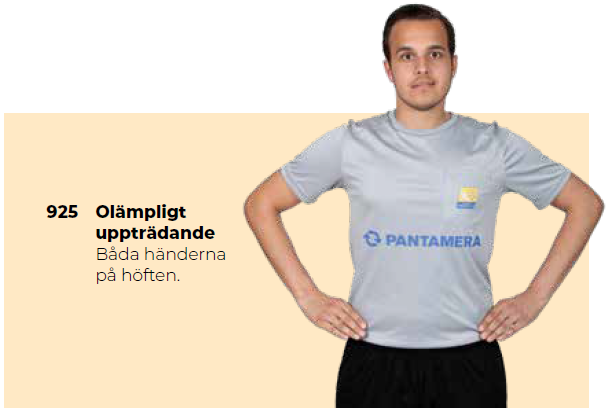 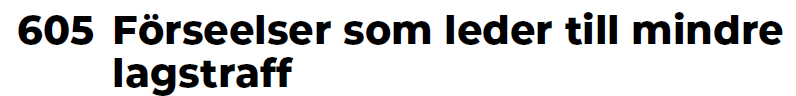 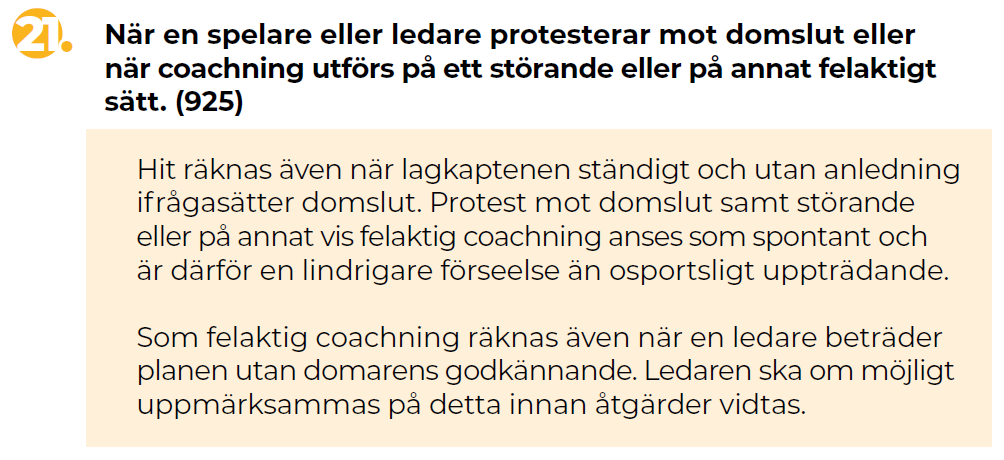 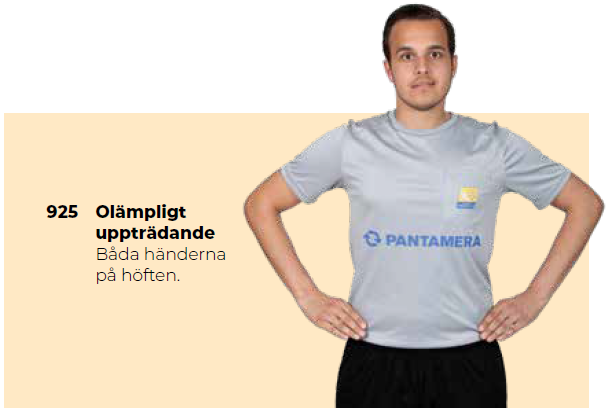 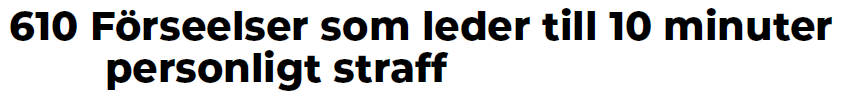 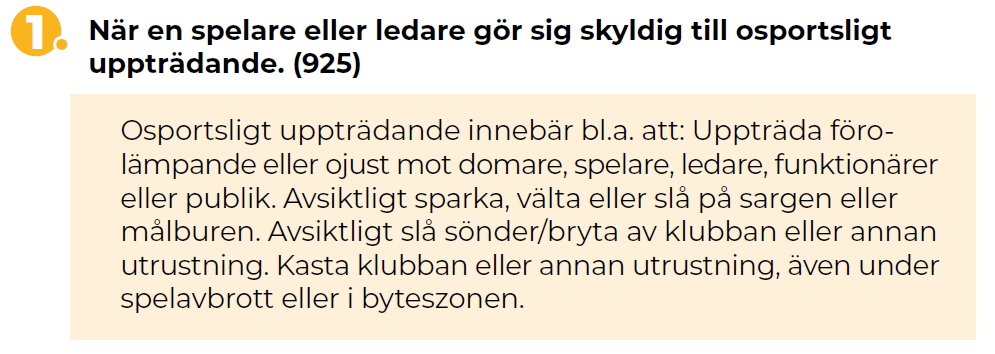 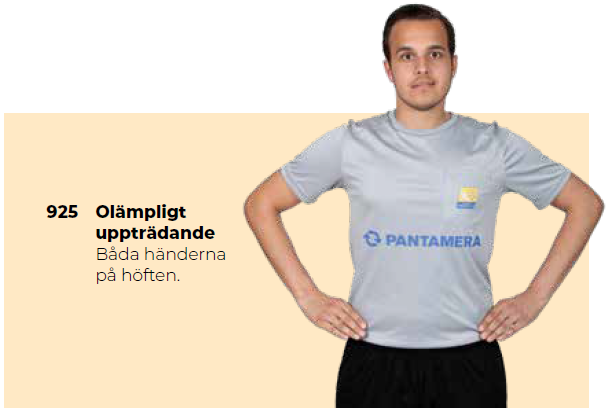 Backa in i spelare/Obstruktion
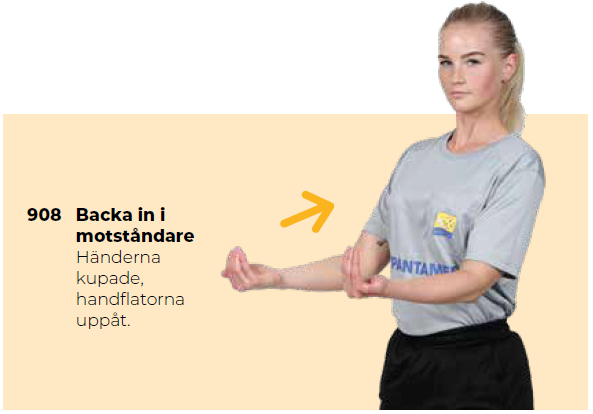 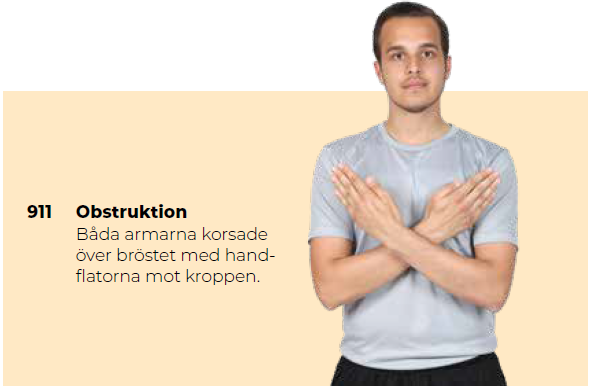 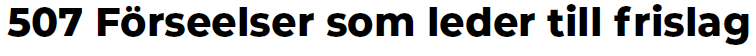 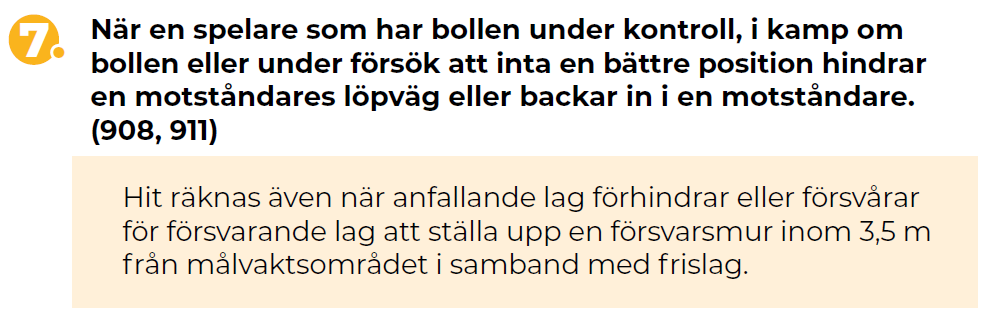 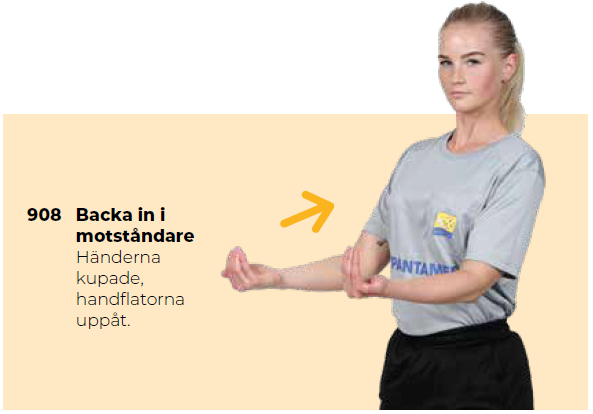 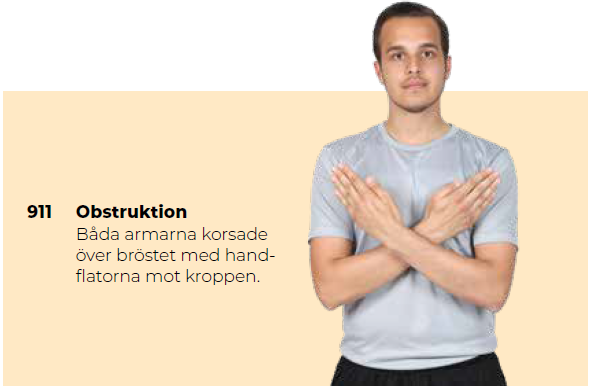 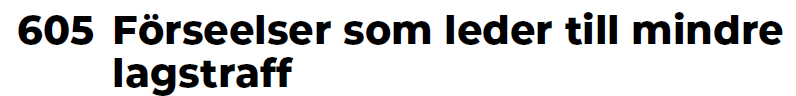 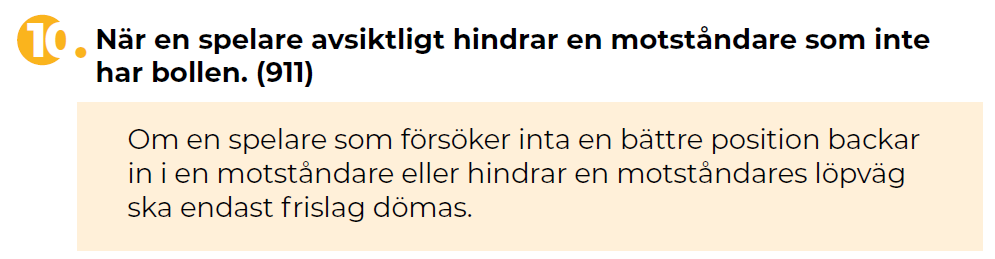 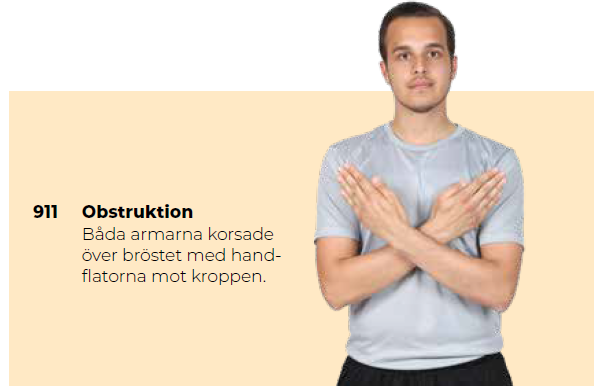 Otillåten trängning
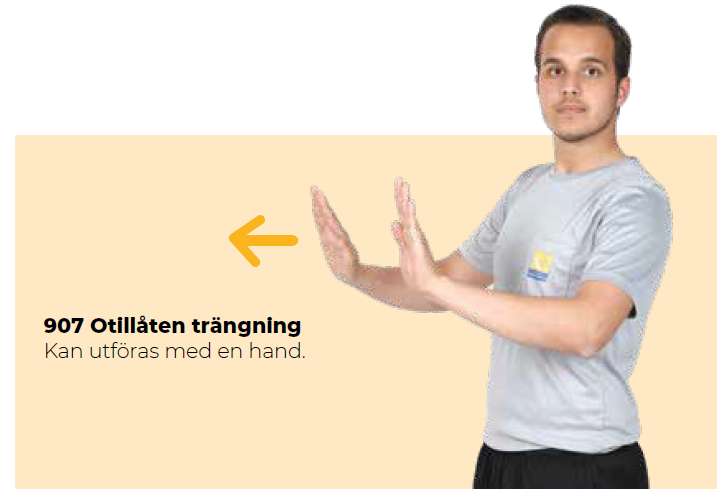 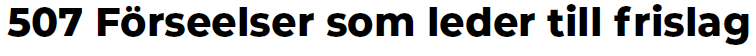 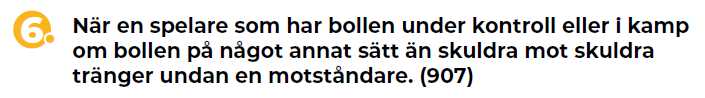 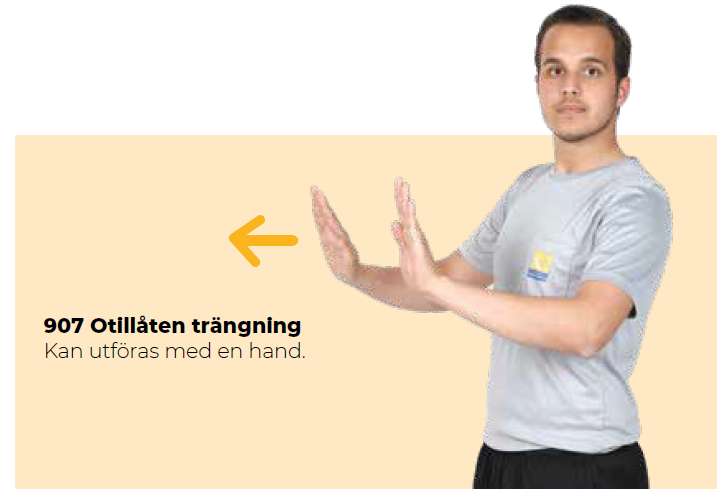 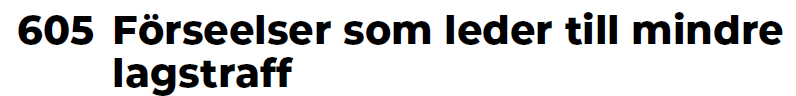 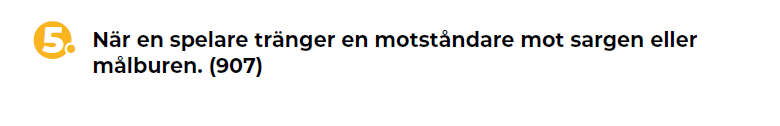 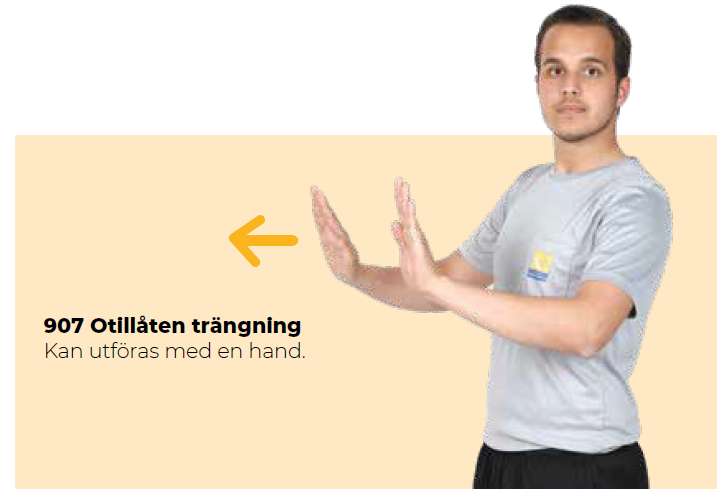